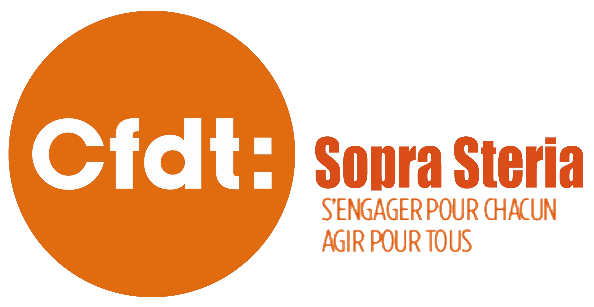 NON
ON NE VEUT PAS
Travailler de contrat de chantier en contrat de chantier toute notre vie !
Et faire payer l’interchantier par les allocations chômage …
Laisser le patronat décider unilatéralement des accords d'entreprise comme il le veut dans son intérêt et celui des actionnaires !
Que les patrons puissent licencier économiquement à tour de bras en mettant volontairement leur filiale française dans un déficit comptable factice.
Autoriser les lettres de licenciement sans motivation! Limiter les recours des salariés aux Prud’hommes. Et plafonner les indemnités à 20 mois pour 30 ans d’ancienneté !...
Pour en savoir plus, et vous tenir au courant : http://cfdtsoprasteria.blogspot.fr et EssentielSopra-subscribe@yahoogroupes.fr et http://www.cfdt-soprasteria-i2s.com
Les ordonnances réformant le Code du travail (liens sur notre blog) présentées ce 31 août visent à détruire méthodiquement nos acquis sociaux !
NE CROYEZ PAS ÊTRE PROTÉGÉS ! 
La CFDT Sopra Steria,I2S et HR appelle tous les salariés à FAIRE GRÈVE et à se joindre aux manifestations le MARDI 12 SEPTEMBRE !
Le saviez-vous? La grève… Comment ça marche…
Lorsqu’un appel national à la grève est lancé, tout salarié est en droit de se mettre en grève.
Chez Sopra Steria, la grève se déclare dans le CRA, zone « commentaires » : « mardi 12 septembre : grève 5h » ou « 1j » ou « 1h12 » par ex. Le temps de grève est décompté du salaire.
Pour aller à une manif, le salarié peut aussi décaler sa journée. (Accord temps de travail : arrivée possible au choix du salarié entre 7h30 à 9h30 et départ entre 16h45 et 19h30 avec une possibilité de pause midi libre entre 12h et 14h).
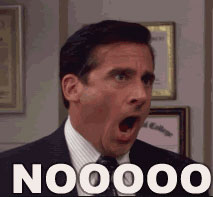